Lesson 120
-ture
[Speaker Notes: ufliteracy.org]
Lesson 120
-ture
[Speaker Notes: See UFLI Foundations lesson plan Step 1 for phonemic awareness activity.]
[Speaker Notes: See UFLI Foundations lesson plan Step 2 for student phoneme responses.]
ch
gn
gh
c
g
ough
ew
eu
ue
ou
ei
eigh
ey
aigh
air
are
ear
our
or
ar
-ed
[Speaker Notes: See UFLI Foundations lesson plan Step 3 for auditory drill activity.]
[Speaker Notes: No slides needed for auditory drill.]
[Speaker Notes: See UFLI Foundations lesson plan Step 4 for blending drill word chain and grid. 
Visit ufliteracy.org to access the Blending Board app.]
[Speaker Notes: See UFLI Foundations lesson plan Step 5 for recommended teacher language and activities to introduce the new concept.]
Syllables
Words or word parts with one vowel sound.
Final Stable Syllables
_le
-sion
-tion
Final Stable Syllables
-ture
picture
nature
ture
na
[Speaker Notes: **display in slideshow mode for animations]
adventure
nature
picture
mixture
texture
capture
nurture
signature
departure
[Speaker Notes: See UFLI Foundations lesson plan Step 5 for words to spell.
Handwriting paper to model spelling.]
[Speaker Notes: See UFLI Foundations lesson plan Step 5 for words to spell.
Handwriting paper for guided spelling practice.]
Insert brief reinforcement activity and/or transition to next part of reading block.
Lesson 120
-ture
New Concept Review
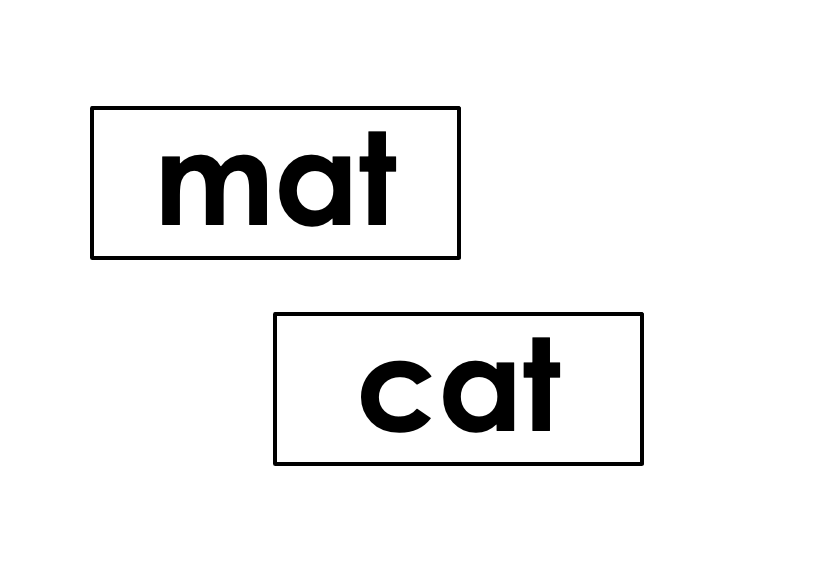 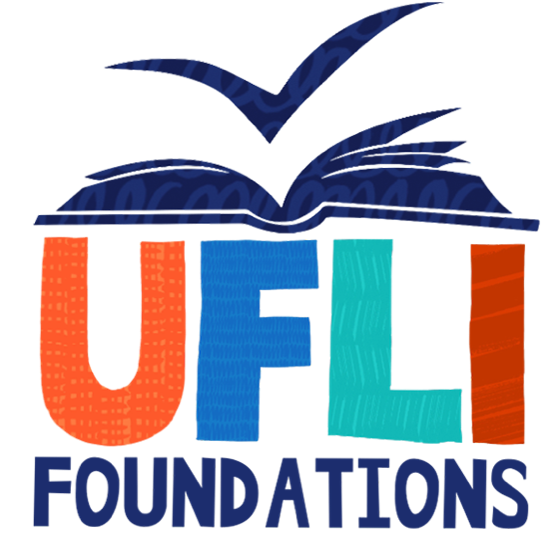 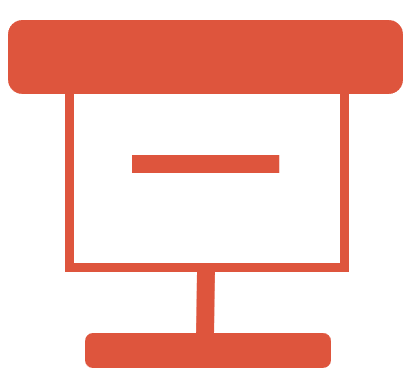 [Speaker Notes: See UFLI Foundations lesson plan Step 5 for recommended teacher language and activities to review the new concept.]
Syllables
Words or word parts with one vowel sound.
Final Stable Syllables
_le
-sion
-tion
Final Stable Syllables
-ture
picture
nature
ture
na
[Speaker Notes: **display in slideshow mode for animations]
nature
fixture
picture
future
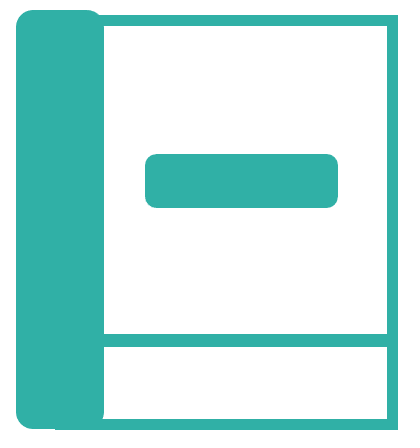 [Speaker Notes: See UFLI Foundations lesson plan Step 6 for word work activity. 
Visit ufliteracy.org to access the Word Work Mat apps.]
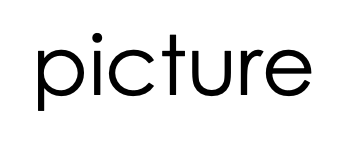 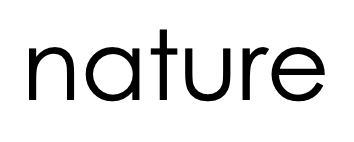 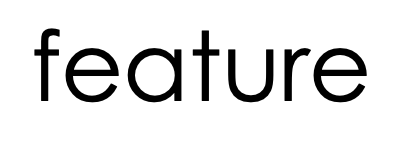 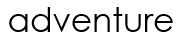 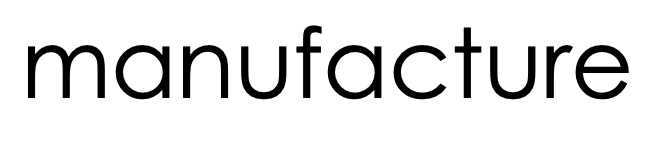 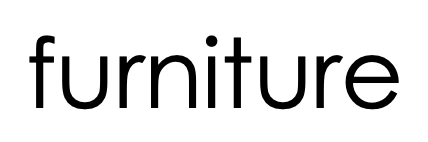 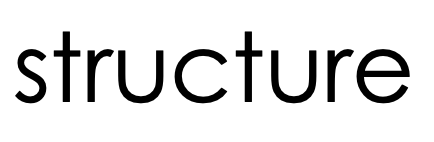 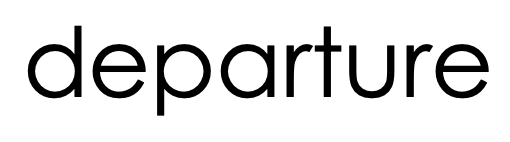 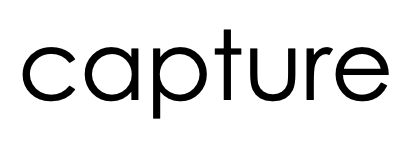 [Speaker Notes: Display this slide in editing mode. Click and hold to drag words into the appropriate box.]
[Speaker Notes: See UFLI Foundations lesson plan Step 7 for irregular word activities.
The white rectangle under each word may be used in editing mode. Cover the heart and square icons then reveal them one at a time during instruction.]
[Speaker Notes: See UFLI Foundations manual for more information about reviewing irregular words.]
guess
[Speaker Notes: Lesson 117+

UE represents the /ĕ/ sound, or U is silent.

The white rectangle under the word may be used in editing mode. Cover the heart and square icons then reveal them one at a time during instruction.]
guest
[Speaker Notes: Lesson 117+

UE represents the /ĕ/ sound, or U is silent.

The white rectangle under the word may be used in editing mode. Cover the heart and square icons then reveal them one at a time during instruction.]
guide
[Speaker Notes: Lesson 117+

UI represents the /ī/ sound, or U is silent.

The white rectangle under the word may be used in editing mode. Cover the heart and square icons then reveal them one at a time during instruction.]
young
[Speaker Notes: Lesson 118+

OU represents the /ŭ/ sound.

The white rectangle under the word may be used in editing mode. Cover the heart and square icons then reveal them one at a time during instruction.]
touch
[Speaker Notes: Lesson 118+

OU represents the /ŭ/ sound.

The white rectangle under the word may be used in editing mode. Cover the heart and square icons then reveal them one at a time during instruction.]
enough
[Speaker Notes: Lesson 119+

In some dialects, E represents /ī/ or /ə/ sound. 
OU represents the /ŭ/ sound.
GH represents the /f/ sound.
Alternatively, O represents the /ŭ/ sound, and UGH represents the /f/ sound.

The white rectangle under the word may be used in editing mode. Cover the heart and square icons then reveal them one at a time during instruction.]
tough
[Speaker Notes: Lesson 119+

OU represents the /ŭ/ sound.
GH represents the /f/ sound.
Alternatively, O represents the /ŭ/ sound, and UGH represents the /f/ sound

The white rectangle under the word may be used in editing mode. Cover the heart and square icons then reveal them one at a time during instruction.]
rough
[Speaker Notes: Lesson 119+

OU represents the /ŭ/ sound.
GH represents the /f/ sound.
Alternatively, O represents the /ŭ/ sound, and UGH represents the /f/ sound

The white rectangle under the word may be used in editing mode. Cover the heart and square icons then reveal them one at a time during instruction.]
[Speaker Notes: Handwriting paper for irregular word spelling practice. Use as needed. 
See UFLI Foundations manual for more information about reviewing irregular words.]
[Speaker Notes: See UFLI Foundations lesson plan Step 8 for connected text activities.]
Do animals capture
their food in nature?
The cows are a fixture in the pasture.
Did we take enough pictures of the sculpture?
[Speaker Notes: See UFLI Foundations lesson plan Step 8 for sentences to write.]
[Speaker Notes: The UFLI Foundations decodable text is provided here. See UFLI Foundations decodable text guide for additional text options.]
We’re Going on an Adventure
Every Sunday, Lucy spends the afternoon with her babysitter, Kaylen. Lucy loves Kaylen because Kaylen always takes Lucy on fun and exciting adventures. Today, Kaylen was holding a magnifying glass in one hand and a notebook in the other.
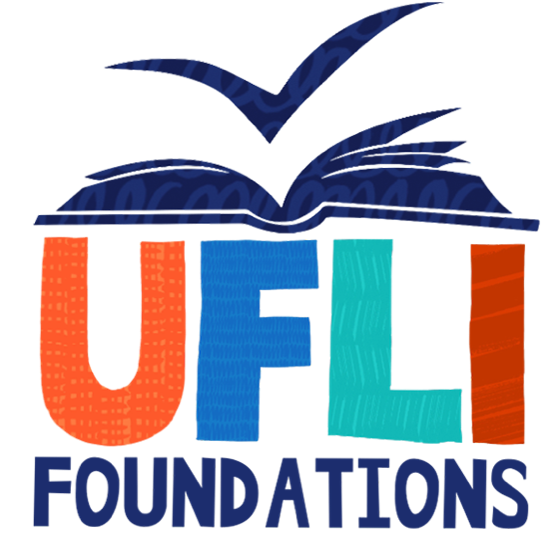 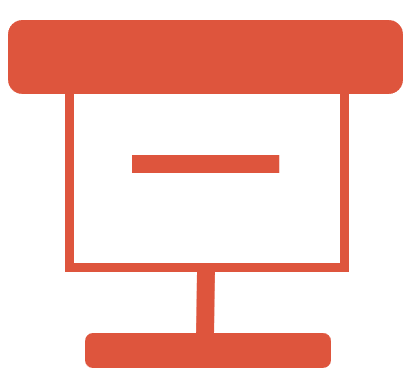 “Are you ready to go on an adventure?” Kaylen asked Lucy. 
“Yes!” Lucy cried. 
“On today’s adventure, we are going to become nature explorers,” explained Kaylen, “our mission is to discover new
creatures.” Kaylen led Lucy into the backyard and helped her use the magnifying glass to look closely at the plants in the garden.
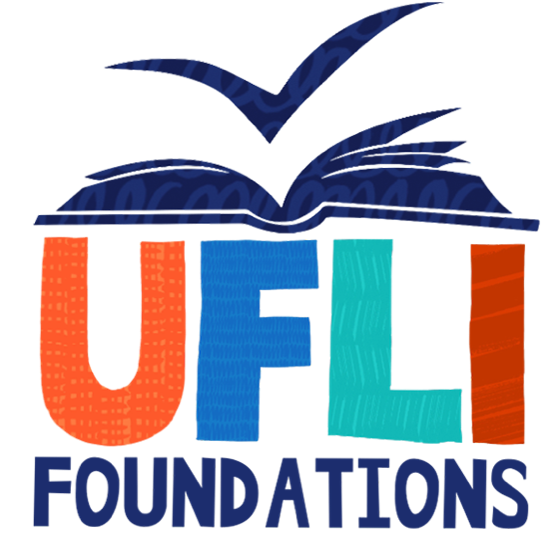 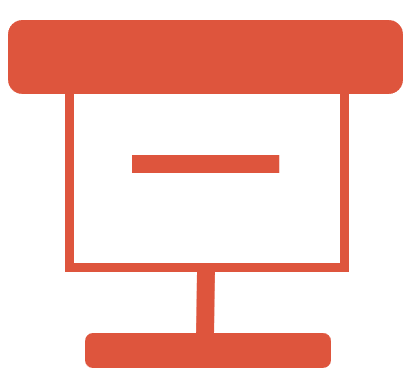 Lucy found a worm digging in the dirt and a ladybug resting on a leaf. She saw a butterfly land on a flower and a lizard scurry under a rock. She captured a frog. She even discovered a mother bird making a nest in a tree.
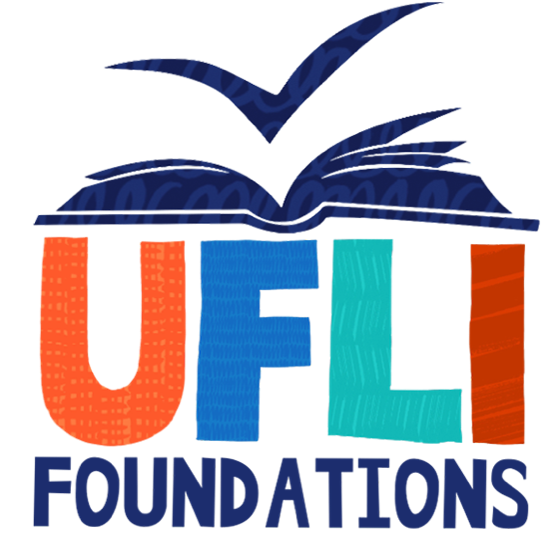 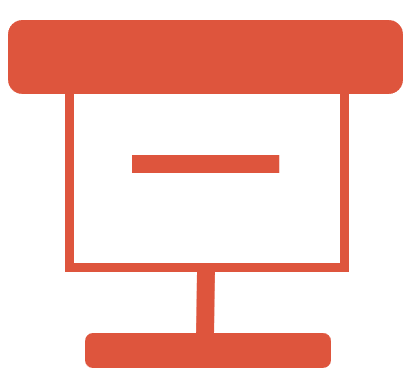 Kaylen helped Lucy draw pictures in her notebook of all the creatures she observed. “This was one of our best adventures yet,” Lucy beamed.
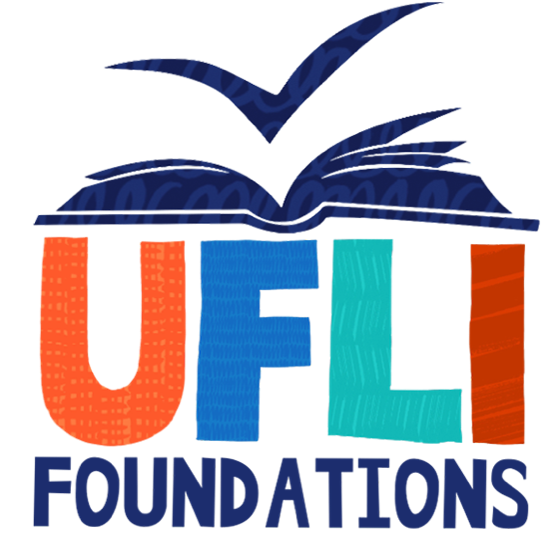 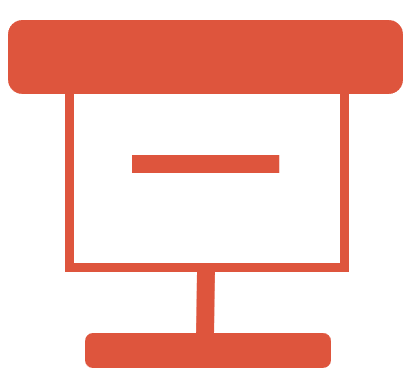 Insert brief reinforcement activity and/or transition to next part of reading block.